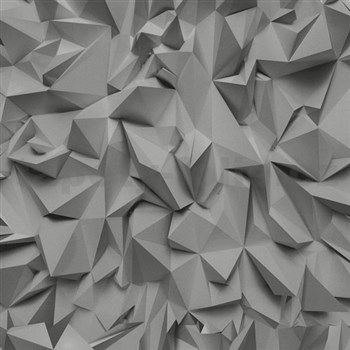 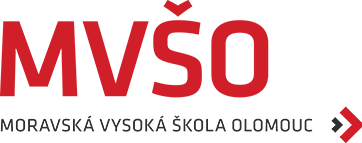 7. 
SEKUNDÁRNÍ DATA
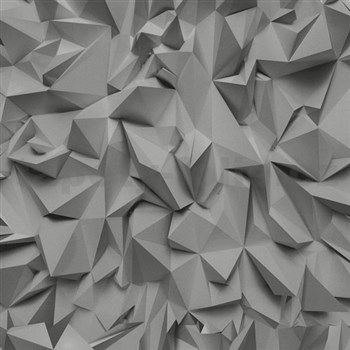 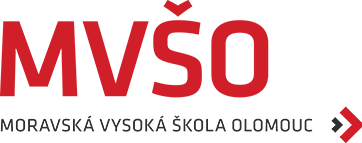 VÝZKUM SEKUNDÁRNÍCH DAT
V různých typech marketingového výzkumu bývají sekundární data využívány v různé míře.
Sekundární data jsou data, která byla shromážděna v minulosti jinou osobou a k jiným účelům.
Při monitorovacím výzkumu je většina dat a informací sekundární povahy a jsou čerpány z interních zdrojů (sledování prodejů a nákladů) nebo externích zdrojů (data jsou získávány od marketingových agentur např. data a informace o maloobchodním prodeji, o nákupech spotřebitelů).
Explorační výzkum rovněž pracuje se sekundárními daty a to při zkoumání hypotéz.
Deskriptivní a kauzální výzkumy využívají sekundární data minimálně.
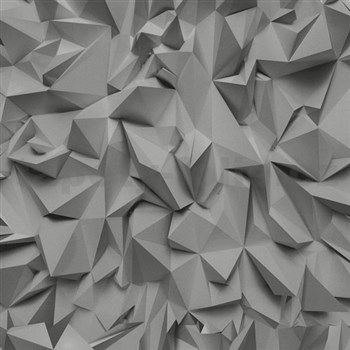 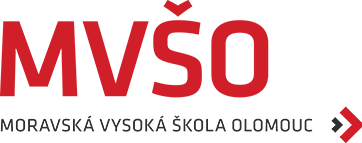 VÝSTUPY VÝZKUMU SEKUNDÁRNÍCH DAT
Celkový objem poptávky na trhu pro daný výrobek.
Podíl prodeje podniku na trhu a jeho vývojové změny.
Podíl nevětších konkurentů.
Identifikace hlavních faktorů působících na daném trhu.
Pružnost poptávky při měnících se cenách, kvalitě nebo formách prodeje.
Náklady prodej a distribuce, jejich struktura a vývoj.
Výkony a produktivita příslušných distribučních cest podle prodejen nebo zástupců.
Předpověď prodej podle výrobků nebo odběratelů.
Stanovení optimálních prodejních rajónů.
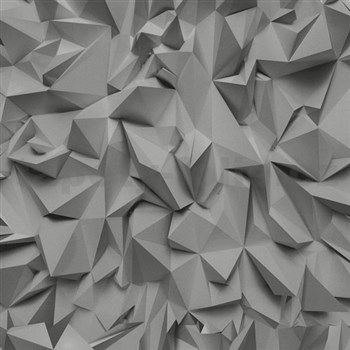 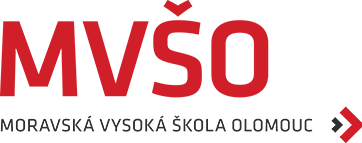 VÝHODY SEKUNDÁRNÍCH DAT
Snadná dostupnost.
Rychlé pořízení.
Levné.
Historická data jsou obvykle sekundární povahy.
NEVÝHODY SEKUNDÁRNÍCH DAT
Jiná struktura obsažených dat.
Jednotky musí být v souladu se stávajícím výzkumem.
Zastaralost informací.
Ověření jednotky zkoumaní, způsobu sběru a období.
Úprava dat = transformace původně získaných dat do podoby vhodné pro dosažení cílů nového výzkumu.
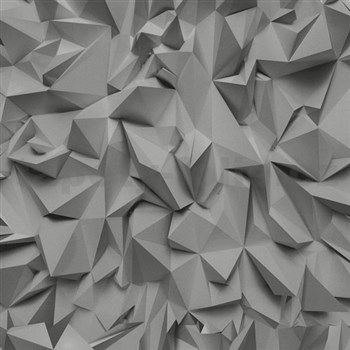 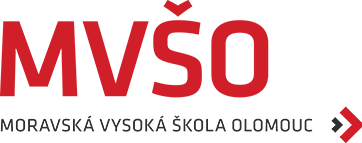 POSTUP PRO VÝZKUM SEKUNDÁRNÍCH DAT
Využití sekundárních dat v marketingových výzkumech se široké.
Shromažďování faktů
Jedná se o nejjednodušší formu sekundárního výzkumu.
Identifikace spotřebitelských vzorců.
Sledování trendů.
Skenování změn prostředí.
Modelování
Jedná se o komplikované hledání faktů, zahrnuje specifikování vztahů mezi dvěma nebo více proměnnými, přispívá k rozvíjení deskriptivního nebo prediktivního porovnávání.
Modely jsou postaveny na složitém matematickém myšlení.
Mezi jednodušeji pochopitelné modely řadíme:
Odhad tržního potenciálu pro danou geografickou oblast.
Předpověď prodeje.
Analýzy obchodních míst a oblastí.
Data mining
Získávání informací ze souboru dat pomocí počítačů.
Vydolování různorodých dat k rozkrytí vzorců o zákaznících nebo produktech.
Aplikace různých forem analýz založených na:
Stromové struktuře informací.
Neuronových sítích.
Netradičních trojrozměrných vizualizacích.
Stochastické predikci ekonomických časových řad.
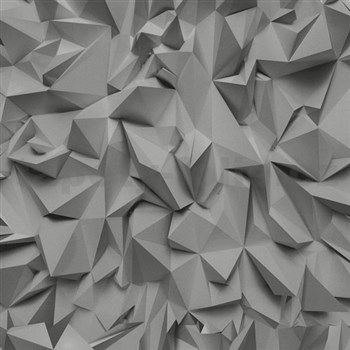 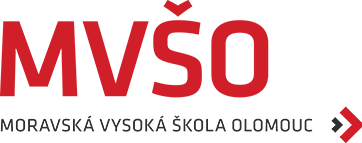 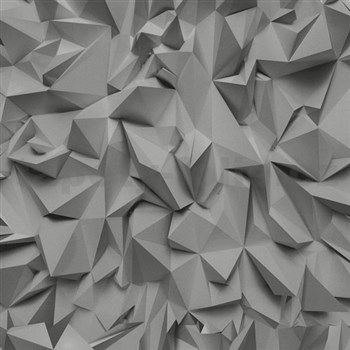 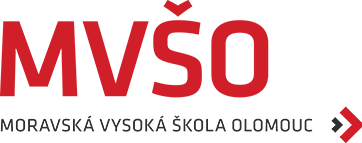 CRM SYSTÉM
„Customer Relationship Management“
Jedná se o podpůrný rozhodovací systém, který napomáhá interakcím mezi podniky a jejich zákazníky.
Udržuje zákaznické databáze (jména, adresy, čísla, nákupy, finanční i demografická data).
Praktické využití CRM systému je označováno jako „databázový marketing“.
Pomocí databázového marketingu dochází k rozvoji one-to-one vztahů a preciznímu zacílení propagace k individuálním zákazníkům.
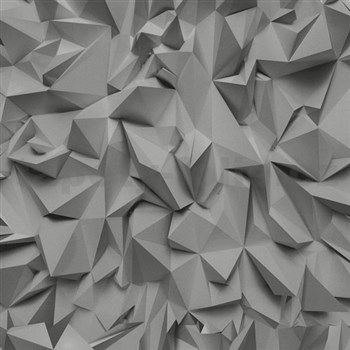 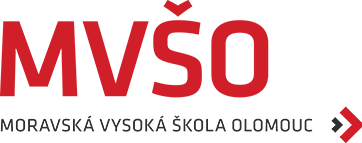 ZDROJE SEKUNDÁRNÍCH DAT
Interní sekundární data
Externí sekundární data

INTERNÍ SEKUNDÁRNÍ DATA
Jedná se o sekundární data, která mají svůj původ uvnitř organizace.
Výzkumníci čerpají data z několika zdrojů.
Výhody těchto dat:
Jedná se o data, která evidují vlastní firemní činnost.
Jedná se o data kvalitní.
Mají známou metodiku tvorby.
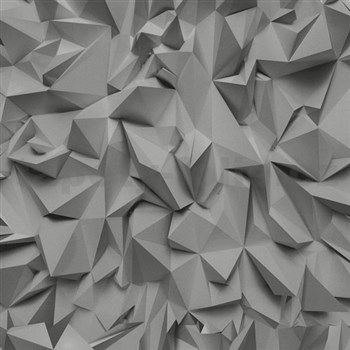 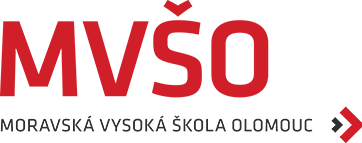 PŘÍKLAD INTERNÍCH SEKUNDÁRNÍCH DAT
Údaje o prodeji = odbytové oddělení.
Údaje o nákladech, tržbách = účetní oddělení.
Údaje o konkurenci a zákaznících = prodejní oddělení.
Údaje o reklamě = marketingové oddělení.
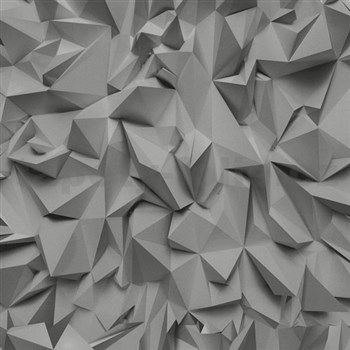 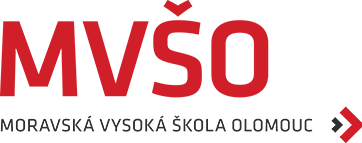 EXTERNÍ SEKUNDÁRNÍ DATA
Jedná se o sekundární data, která mají svůj původ mimo podnik, jsou obvykle zaznamenána jinou účetní jednotkou.
Data která již existují, shromážděna k jiným účelům a někým jiným.
Nejčastěji se jedná o data veřejně dostupná zdarma nebo za úplatu.
Musí postihovat dostatečně dlouhá období aby vytvářely delší časové řady         určení výkyvů (např. sezónních).
Externí data bývají čerpány v kvantitativní podobě a to ze statistických publikací, ročenek, periodik (Statistická ročenka ČR, odvětvová ročenka, oblastní ročenka, statistické přehledy, Statistika, Demografie)
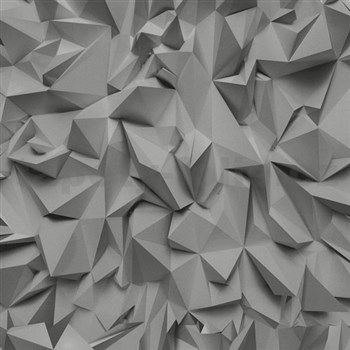 DISTRIBUČNÍ SYSTÉM INFORMACE
Tradiční distribuce sekundárních dat
Přímý kanál 
Producent informace         uživatel informace

b) Nepřímý kanál
Producent informace         knihovna           uživatel informace

2. Moderní distribuce sekundárních dat
Producent informace
Producent informace         počítačová databáze         uživatel
Producent informace
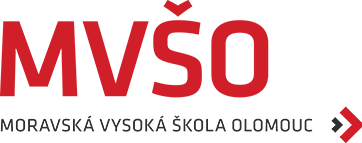 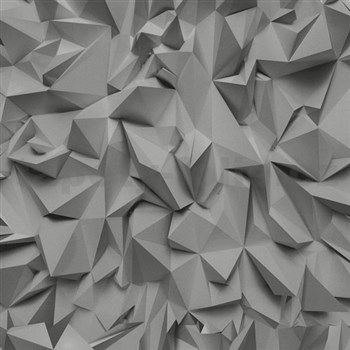 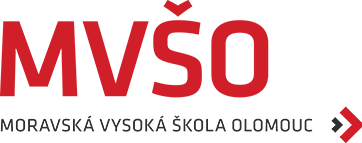 KLASICKÉ STATISTICKÉ PŘEHLEDY
Pro marketingový výzkum mají omezené možnosti zdrojů dat.
Ve výzkumu mají spíše význam doplňkových a podpůrných informačních systémů.
Získávají se ze státního výkaznictví (odvětvové statistiky, průřezové statistiky, investic, energetiky, nemocnosti, cen).
AGENTURNÍ VÝZKUM
Agentury vytvářejí zdroje pro sekundární data.
Data jsou shromažďována s předpokladem prvotního využití v marketingových projektech.
Shromažďování je nezávislé na zadavateli.
Využití a prodej dat je komerční aktivitou agentury.
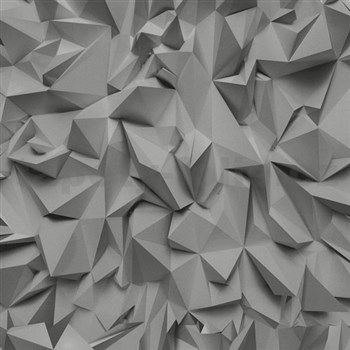 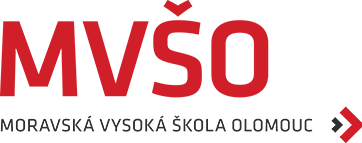 PANEL
Je stálý výběrový soubor zpravodajské jednotky, která opakovaně poskytuje agentuře informace ve stejné struktuře.
Panel domácností = informace o svých nákupech (o zakoupené značce, množství, zaplacené ceně, místě nákupu a druhu zboží).
Panel prodejen = pevný vzorek prodejen, které reprezentují strukturu maloobchodní sítě ve vybraném segmentu.
Panel televizních diváků = věková struktura, časy

DATABÁZE 
- Obchodně ekonomické veřejně publikované informace a informace o českých podnikatelských subjektech (Hospodářský almanach, Databáze podnikatelské inzerce, Kompass ČR, OVEL)
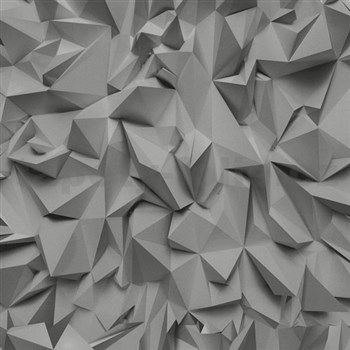 OSTATNÍ ZDROJE
Jedná se o informace a data doplňkového charakteru.
Systematicky nepokrývají předmět výzkumu.
Jedná se o unikátní informace a data.
Např. Firemní zprávy, výzkumné zprávy.

ZDROJE PRO GLOBÁLNÍ VÝZKUM
základní exportní informace,
kalendář veletrhů a výstav,
zprávy z cizích zemí o ekonomické, sociální a obchodní politice, praxi,
kapitálové trhy, financování exportu, směnné kurzy.
- Mezinárodní výzkum je významně ovlivněn mezikulturními rozdíly a zvyklostmi a výzkumníci musí brát na tyto okolnosti zřetel.
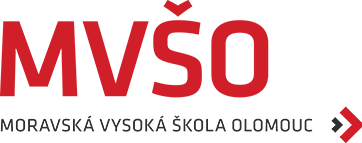